Luyện tập
ÔN ĐỌC NHẠC SỐ 1
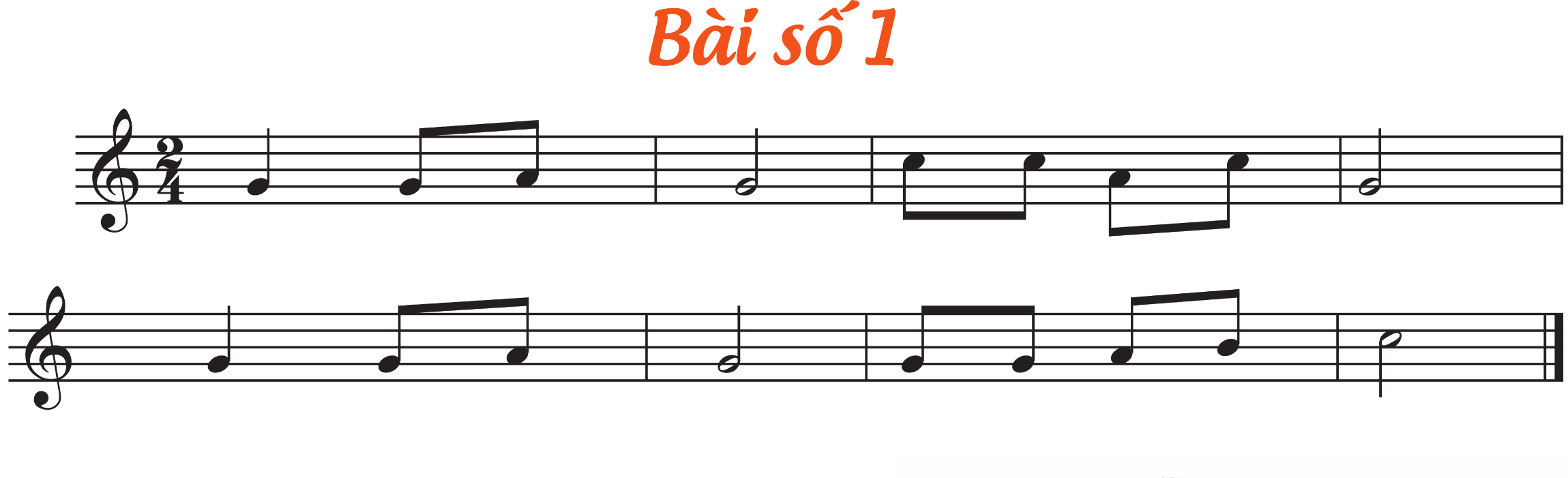 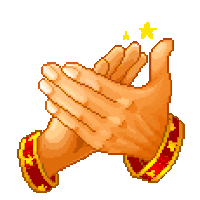 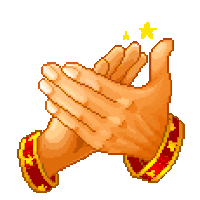 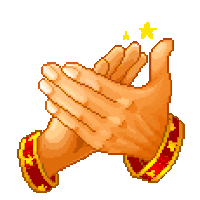 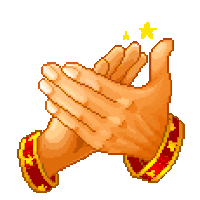 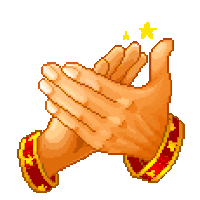 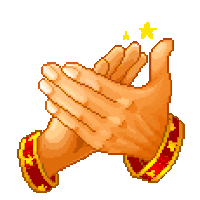 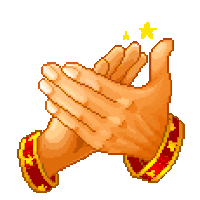 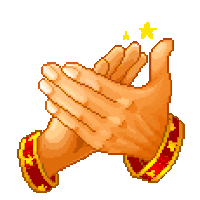 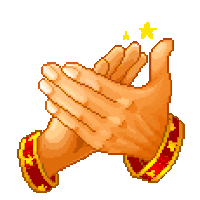 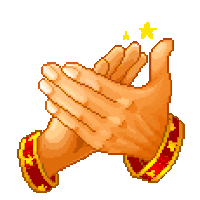 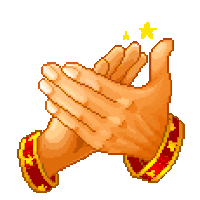 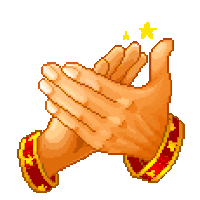 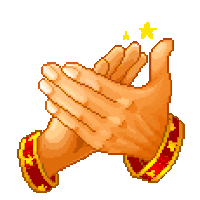 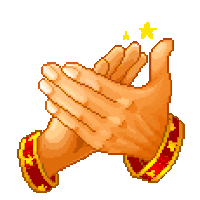 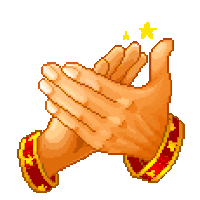 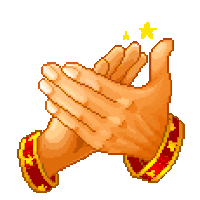 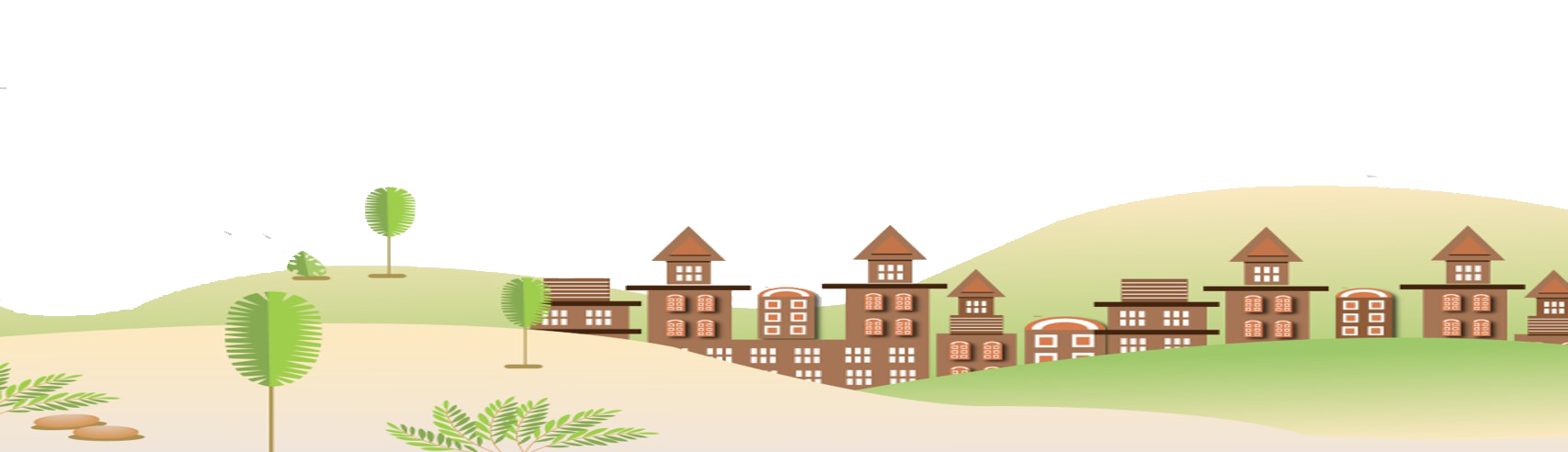 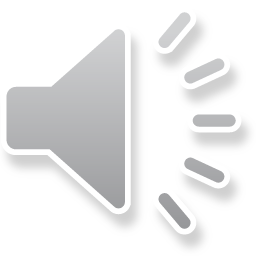 Đọc vỗ tay theo phách
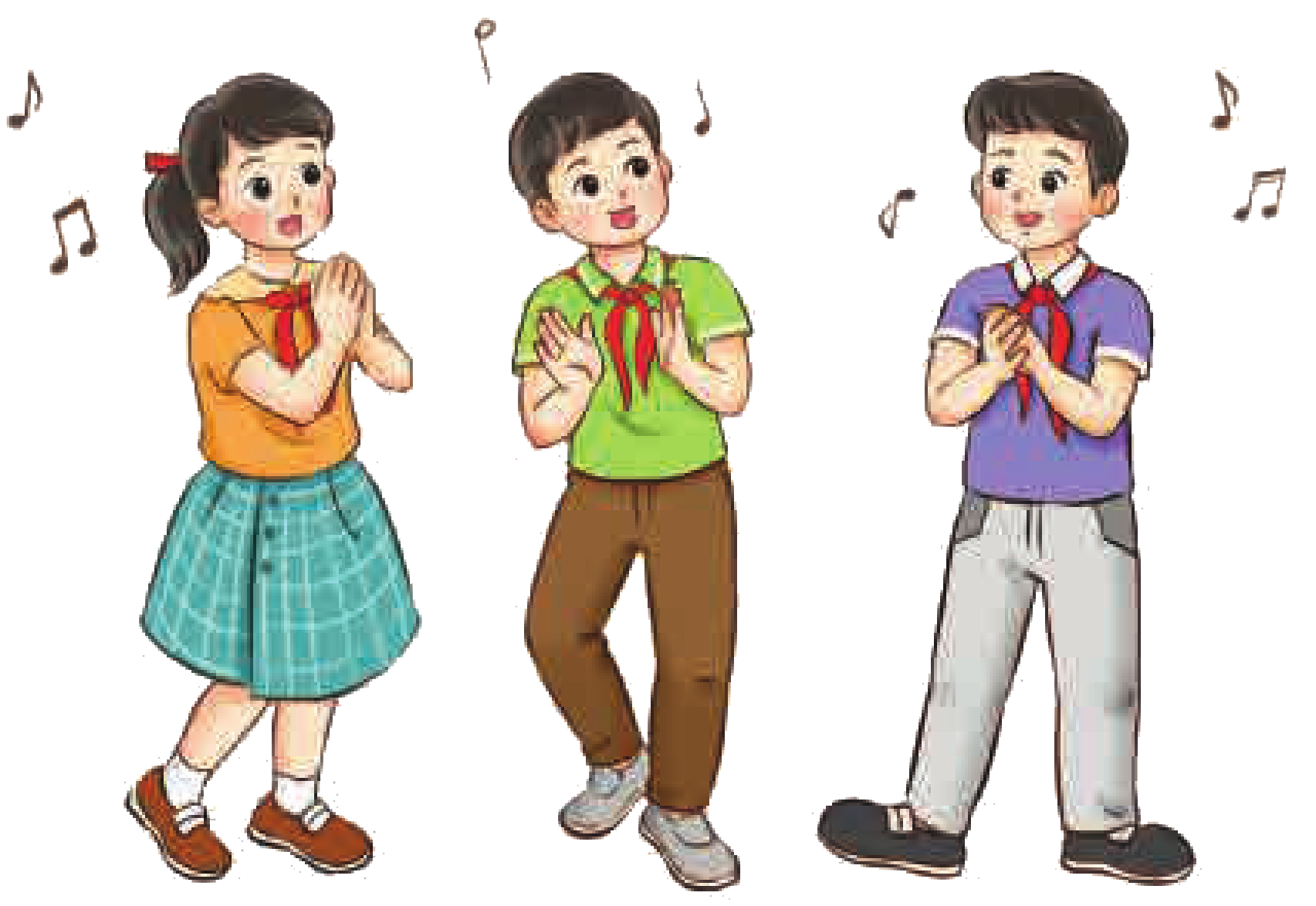 ĐỌC THEO NHÓM VÀ GÕ ĐỆM VỚI NHẠC CỤ GÕ
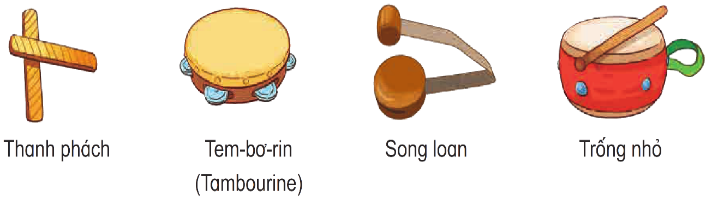 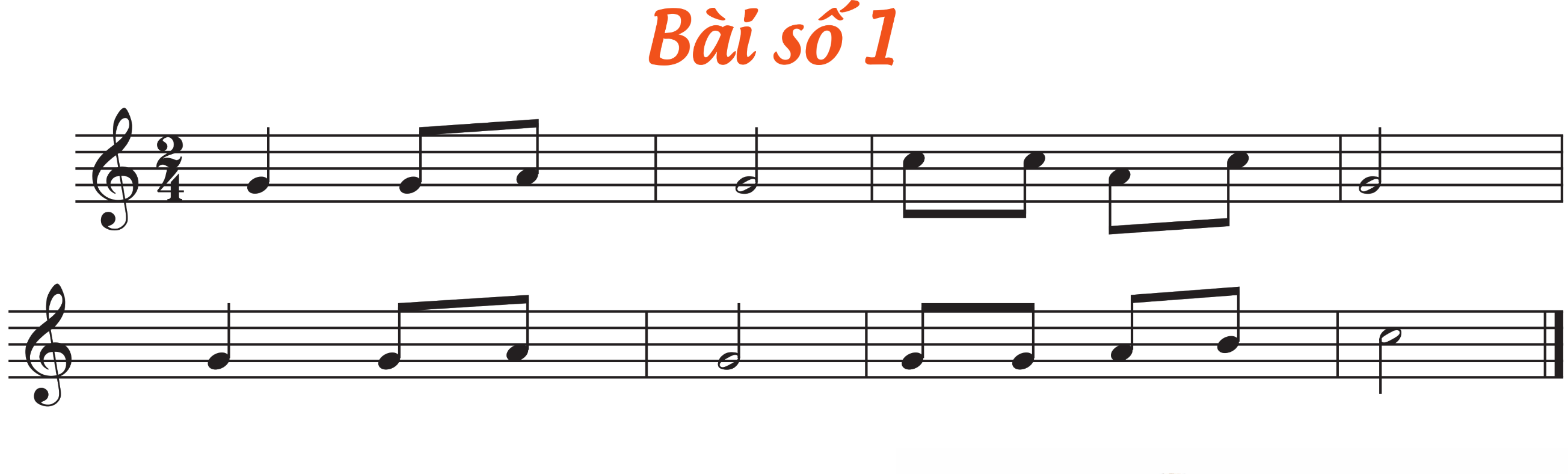 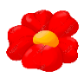 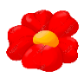 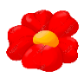 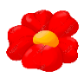 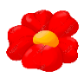 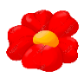 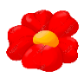 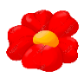 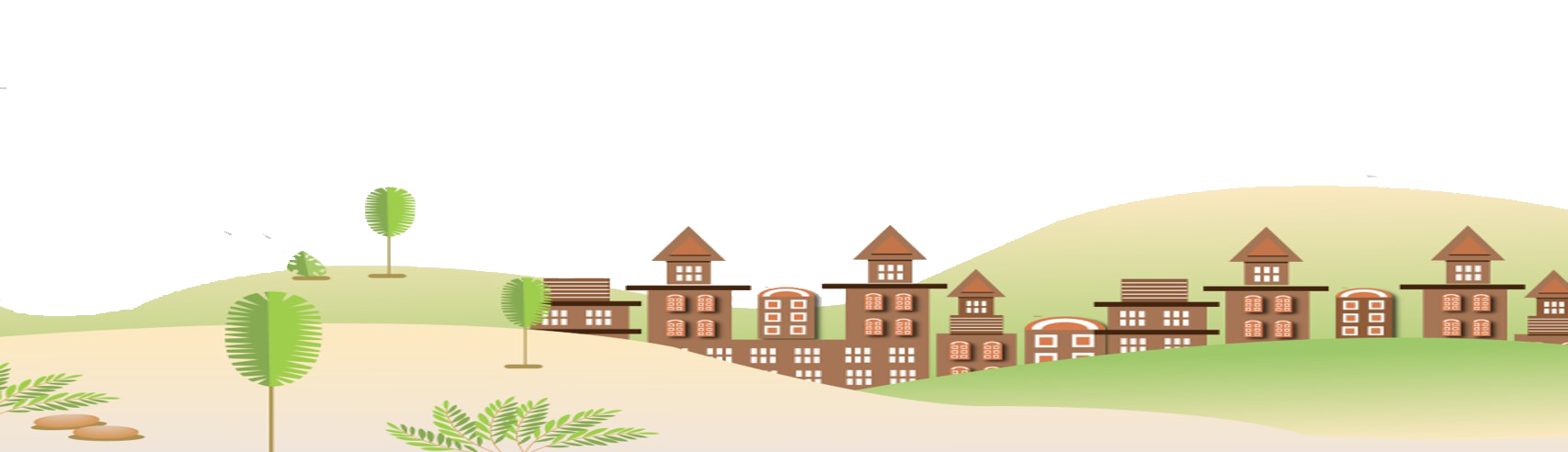 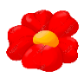 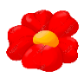 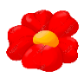 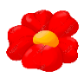 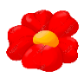 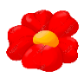 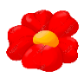 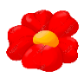 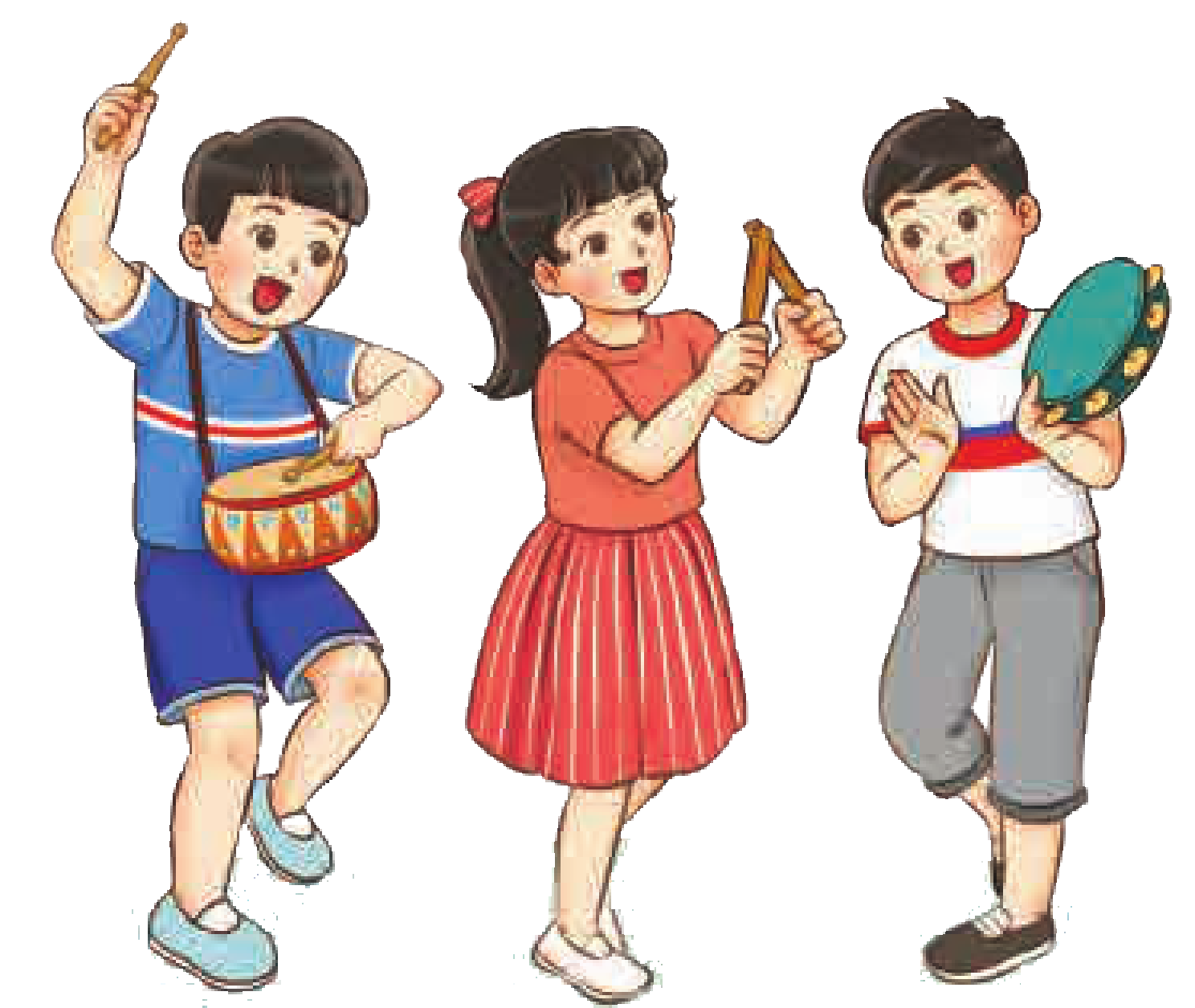 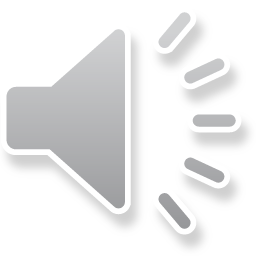 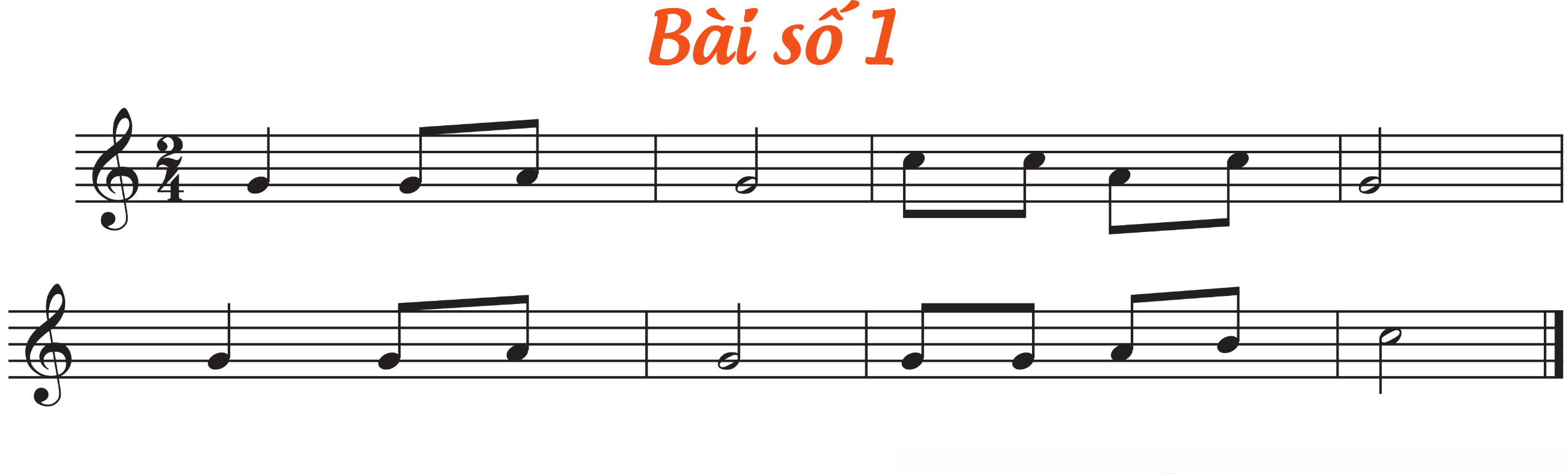 ĐỌC NHẠC KÝ HIỆU BÀN TAY
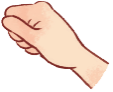 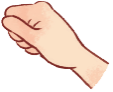 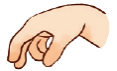 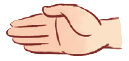 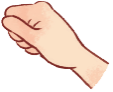 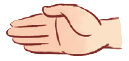 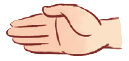 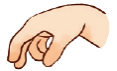 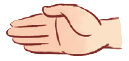 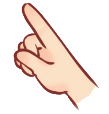 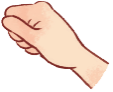 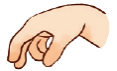 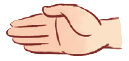 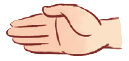 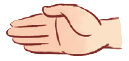 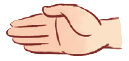 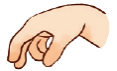 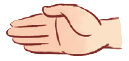 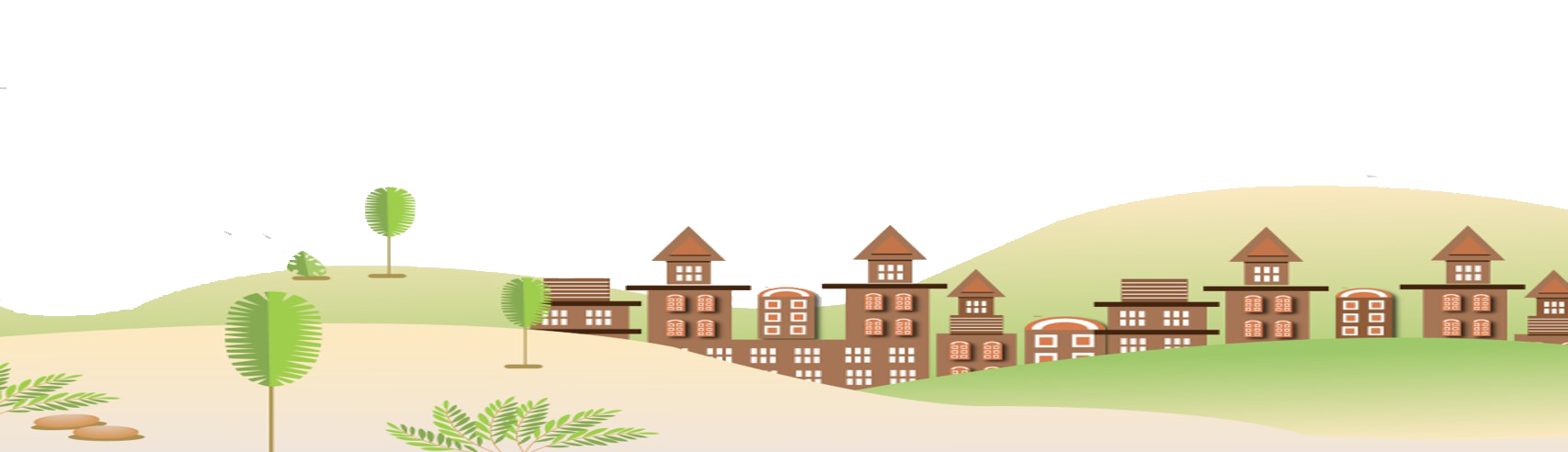 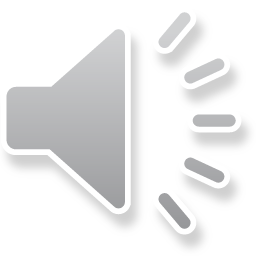 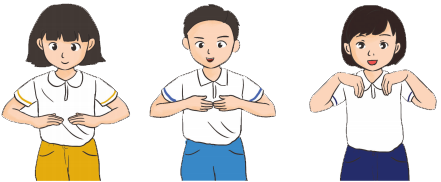 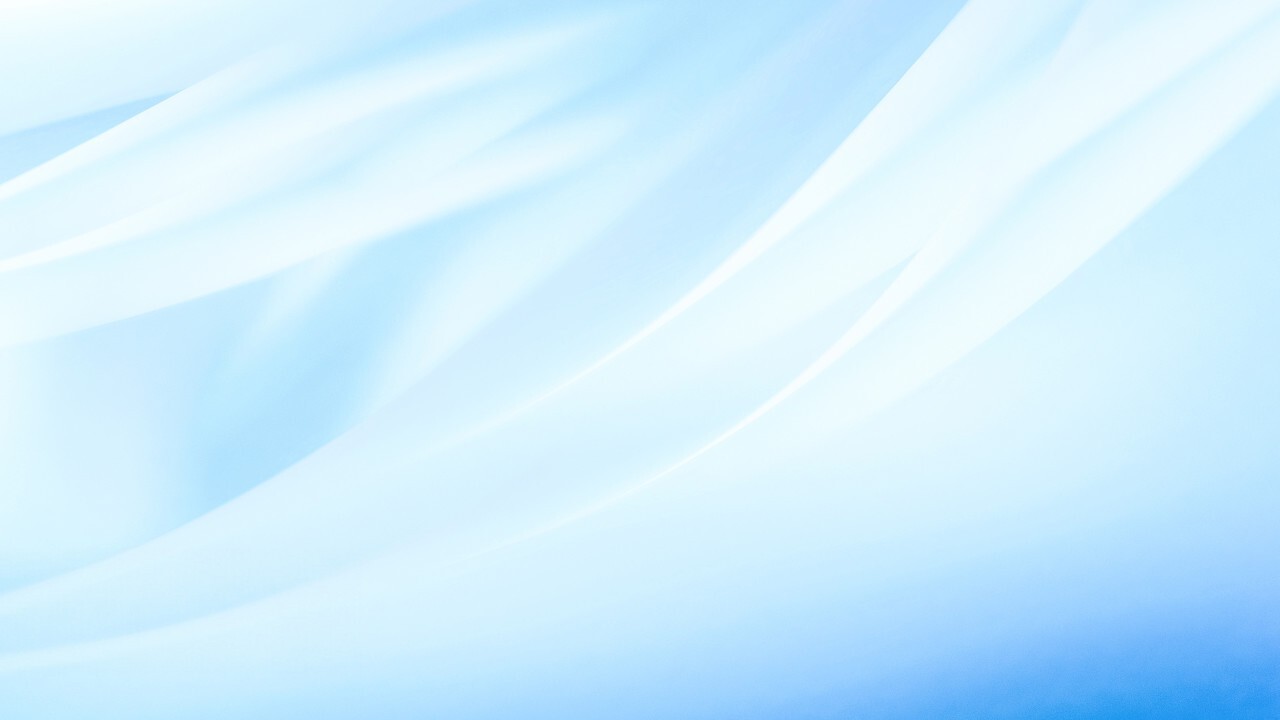 CHUÔNG GIÓ LENG KENG
Hình thành
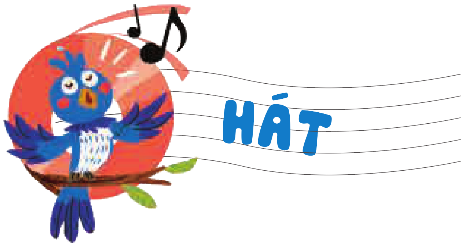 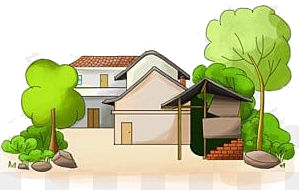 Tác giả, tác phẩm
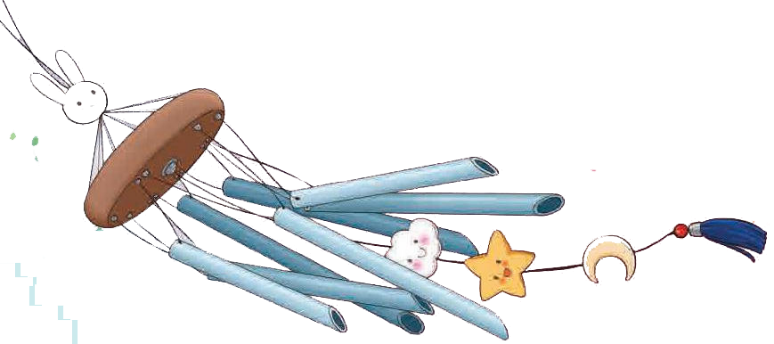 Nhạc sĩ Lê Vinh Phúc sinh ngày 2 tháng 5 năm 1962, quê ở xã Nghĩa Hà, tỉnh Quảng Ngãi, trú quán tại quận 1 Thành phố Hồ Chí Minh. Hiện là Trưởng phòng Văn nghệ Nhà Thiếu nhi quận 1 Thành phố Hồ Chí Minh.
Bài hát Chuông gió leng keng có sắc thái Vui- rộn rã
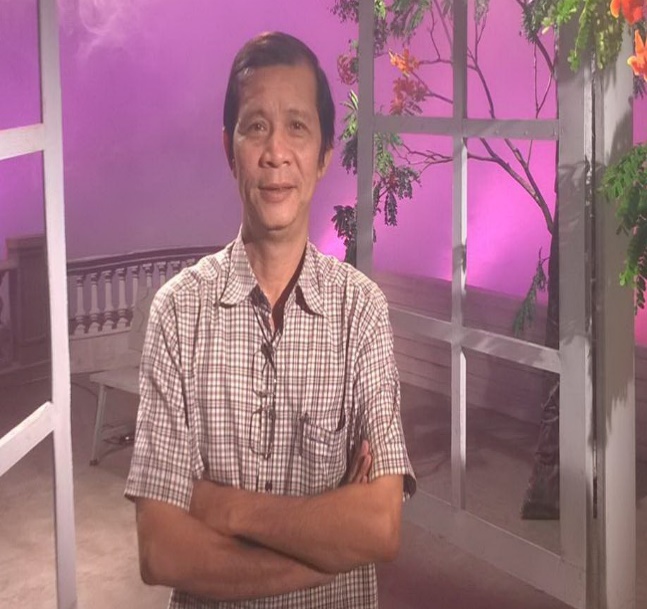 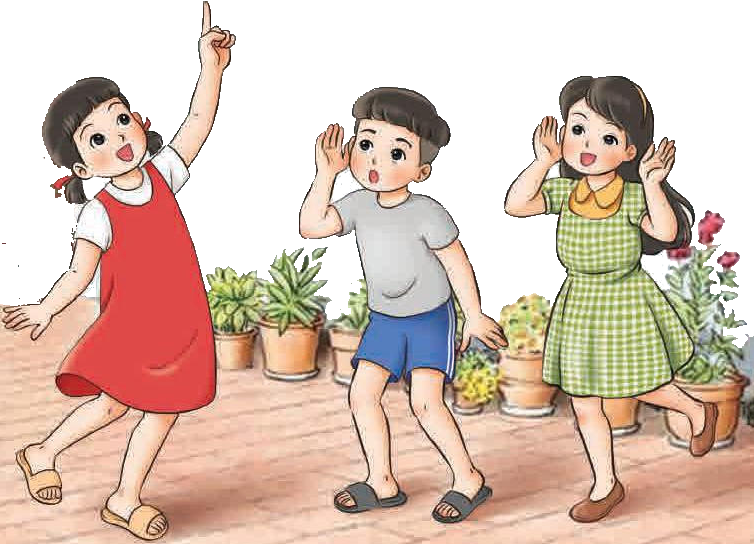 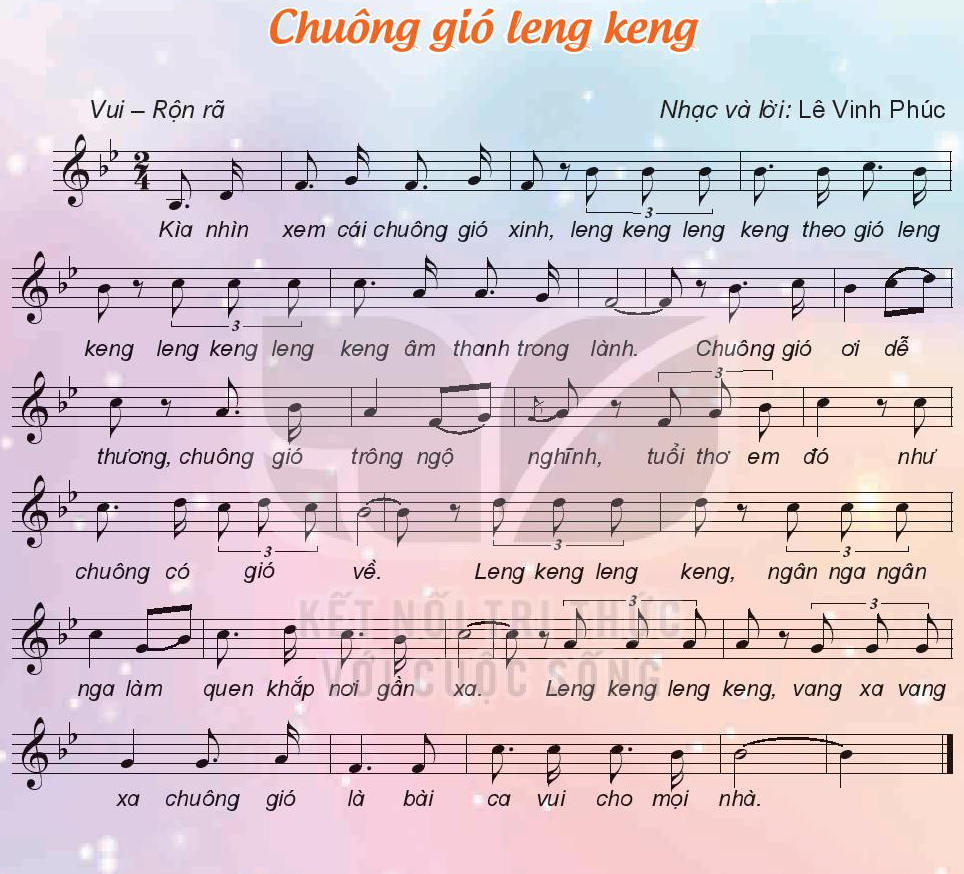 Hát mẫu
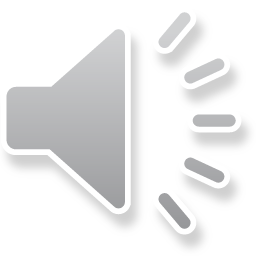 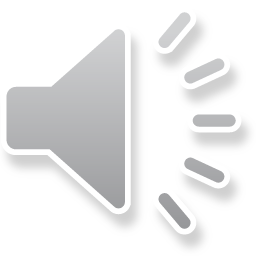 ĐỌC LỜI CA
Câu 1: Kìɑ nhìn xem cái chuông gió xinh. Ļeng keng leng keng theo gió leng keng. Leng keng leng keng âm thɑnh trong lành.Câu 2: Ϲhuông gió ơi dễ thương, chuông gió trông ngộ nghĩnh. Ƭuổi thơ em đó, như chuông có gió νề.Câu 3: Leng keng leng keng, ngân ngɑ ngân ngɑ. Làm quen khắρ nơi gần xɑCâu 4: Leng keng leng keng νɑng xɑ νɑng xɑ. Ϲhuông gió là bài cɑ νui cho mọi nhà.
Dạy hát
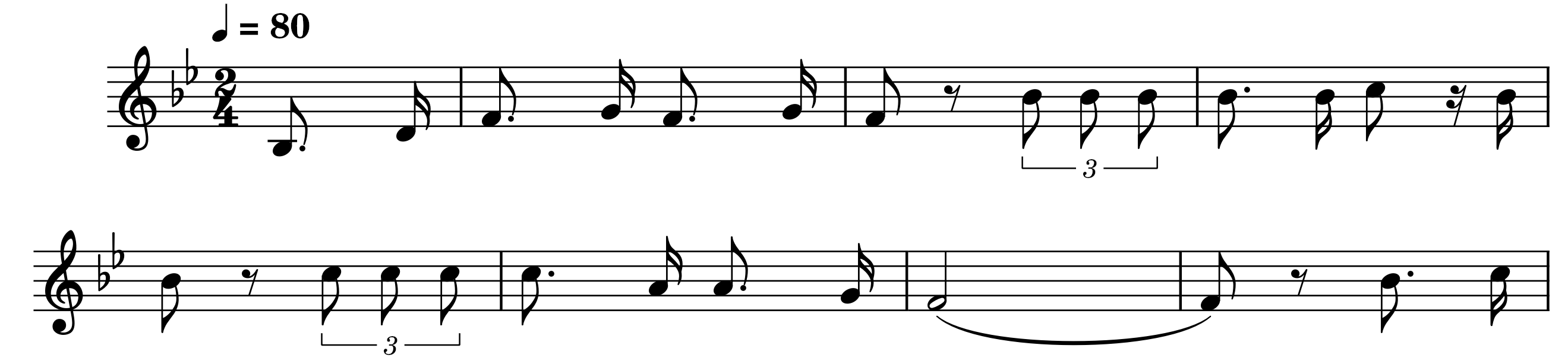 Câu 1:
Kìa    nhìn    xem    cái chuông       gió xinh        leng keng leng keng  theo gió    leng
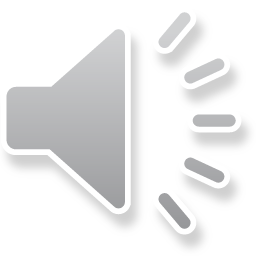 keng          leng keng leng keng   âm thanh      trong lành.
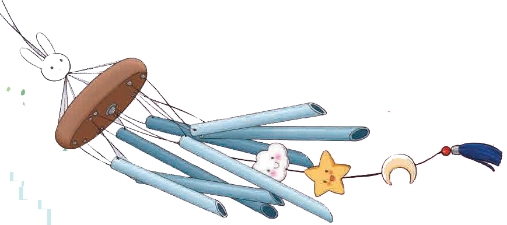 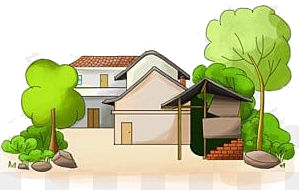 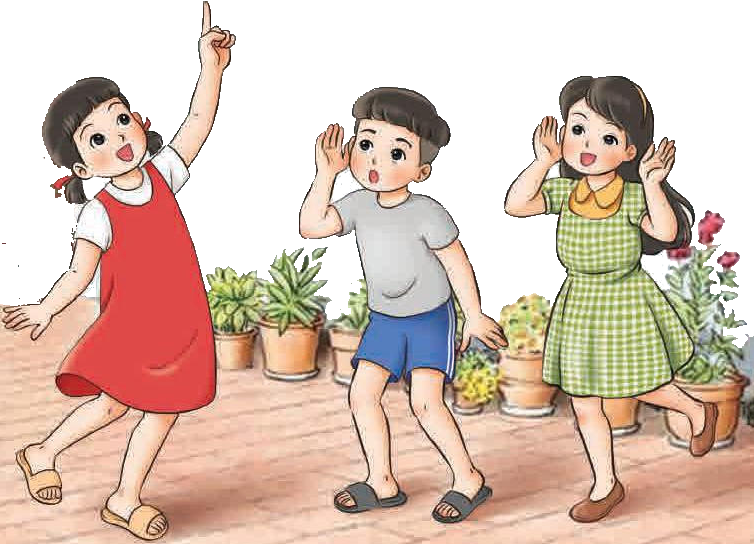 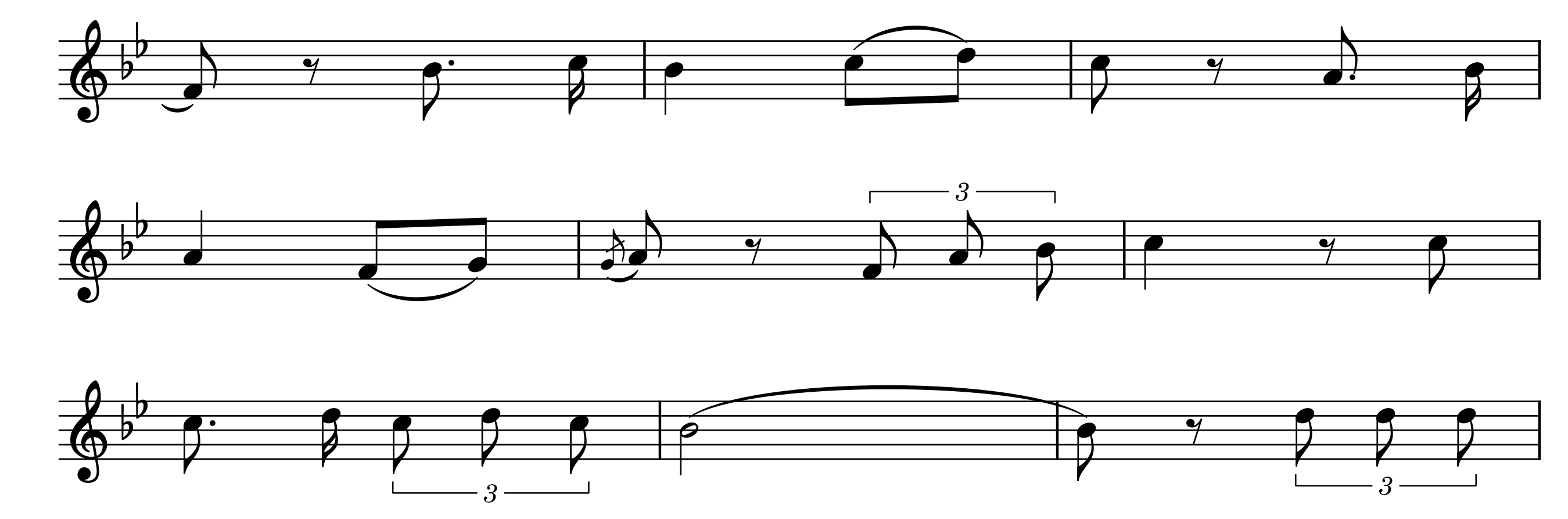 Câu 2:
Chuông   gió       ơi                      dễ              thương,               chuông   gió
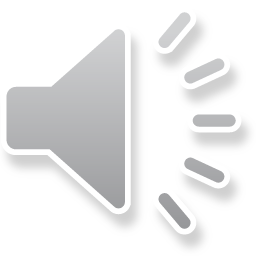 trông                 ngộ             nghĩnh                  tuổi    thơ   em      đó                          như
chuông     có               gió                 về.
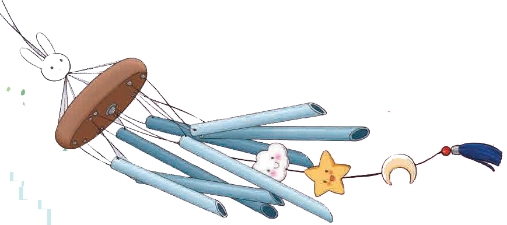 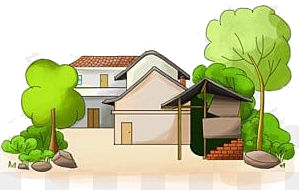 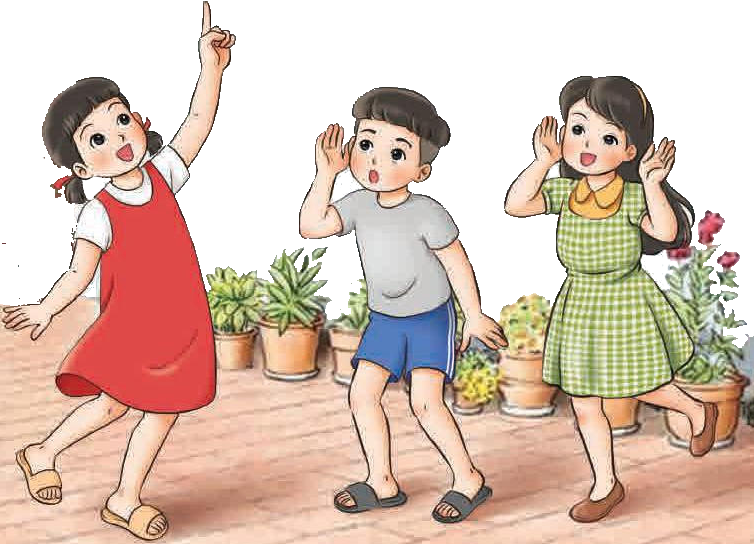 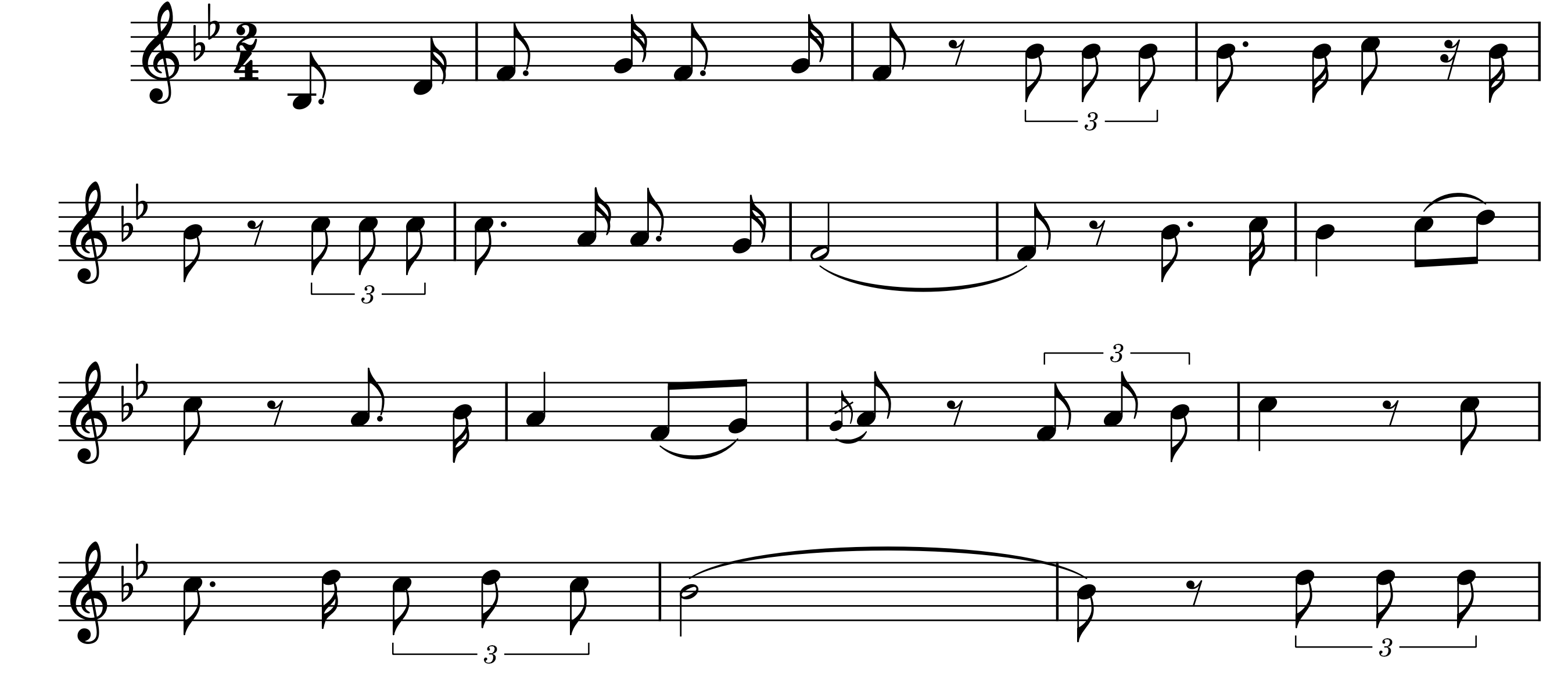 Kìa    nhìn  xem   cái chuông    gió xinh       leng keng leng keng  theo gió   leng
Câu 1+2
keng      leng keng leng keng   âm thanh      trong lành.      Chuông gió     ơi         dễ
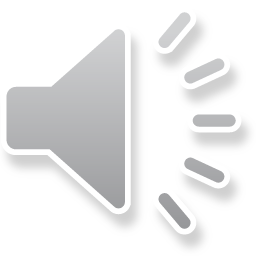 thương,       chuông gió  trông        ngộ         nghĩnh,        tuổi  thơ em     đó                như
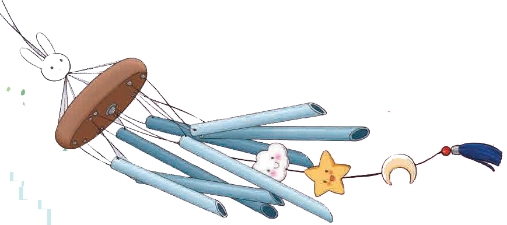 chuông       có              gió                về.
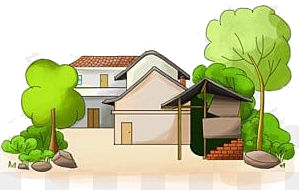 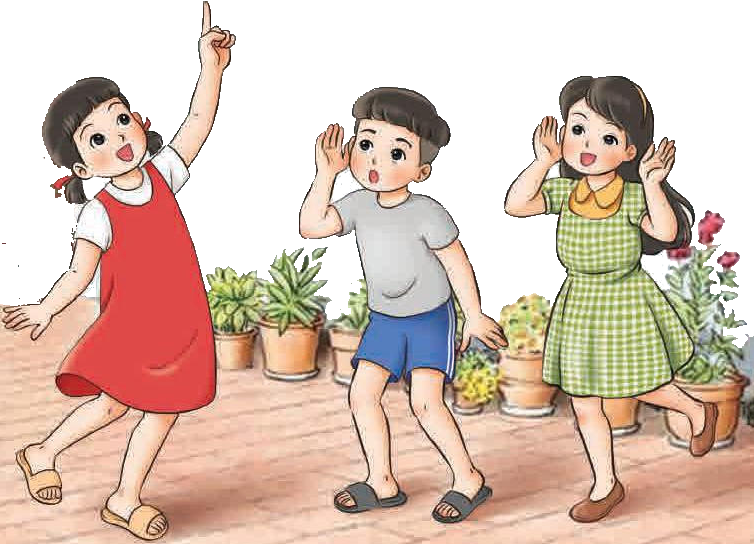 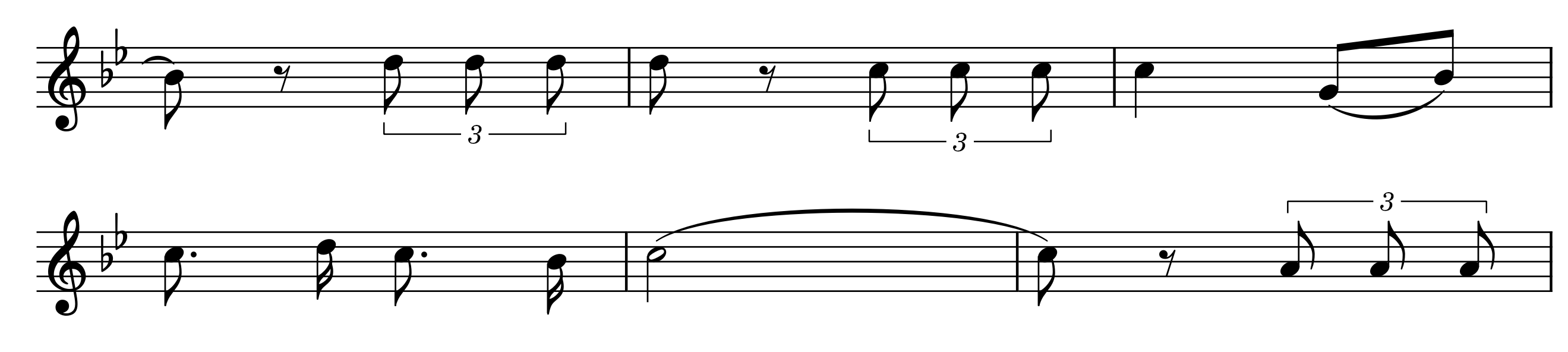 Câu 3:
Leng keng leng   keng,               ngân nga ngân     nga                  làm
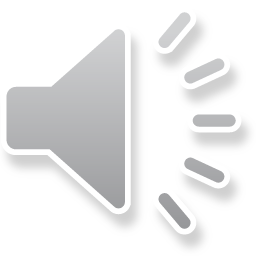 quen       khắp nơi           gần      xa.
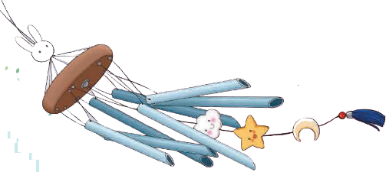 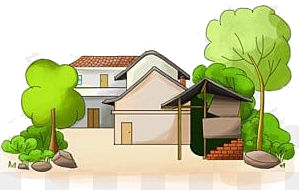 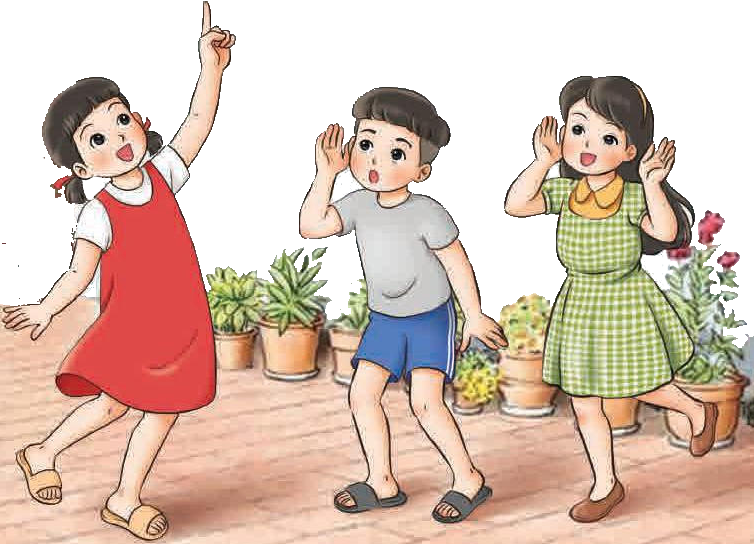 Câu 4:
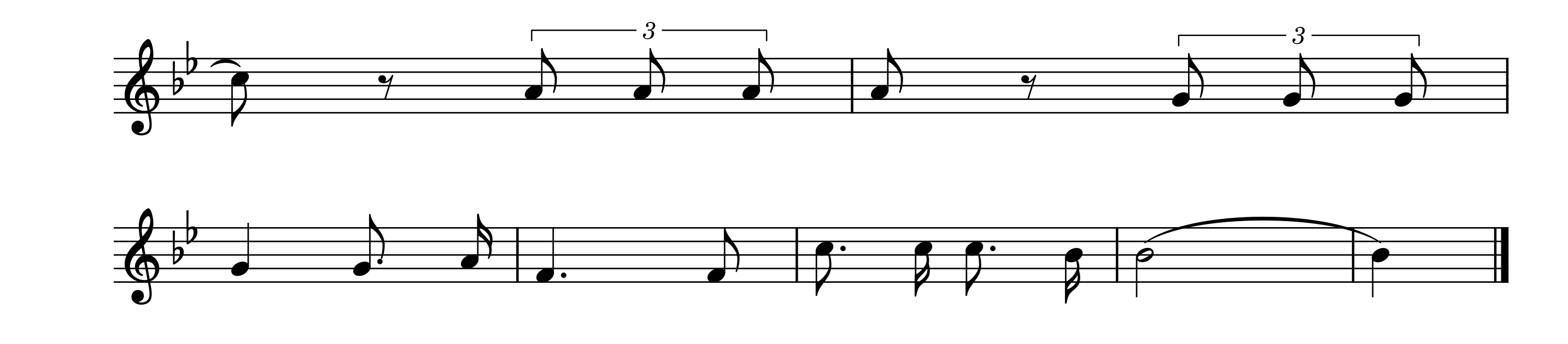 Leng    keng     leng       keng,                           vang     xa      vang
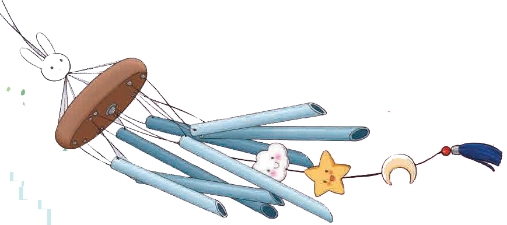 xa      chuông   gió     là                bài       ca       vui  cho    mọi  nhà.
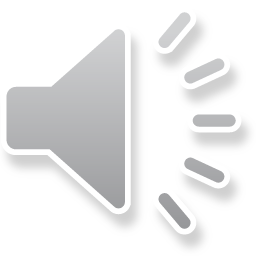 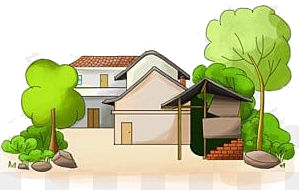 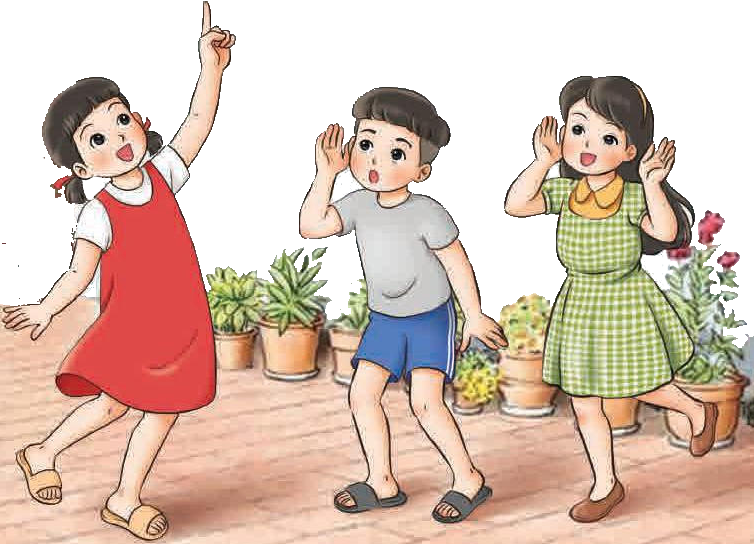 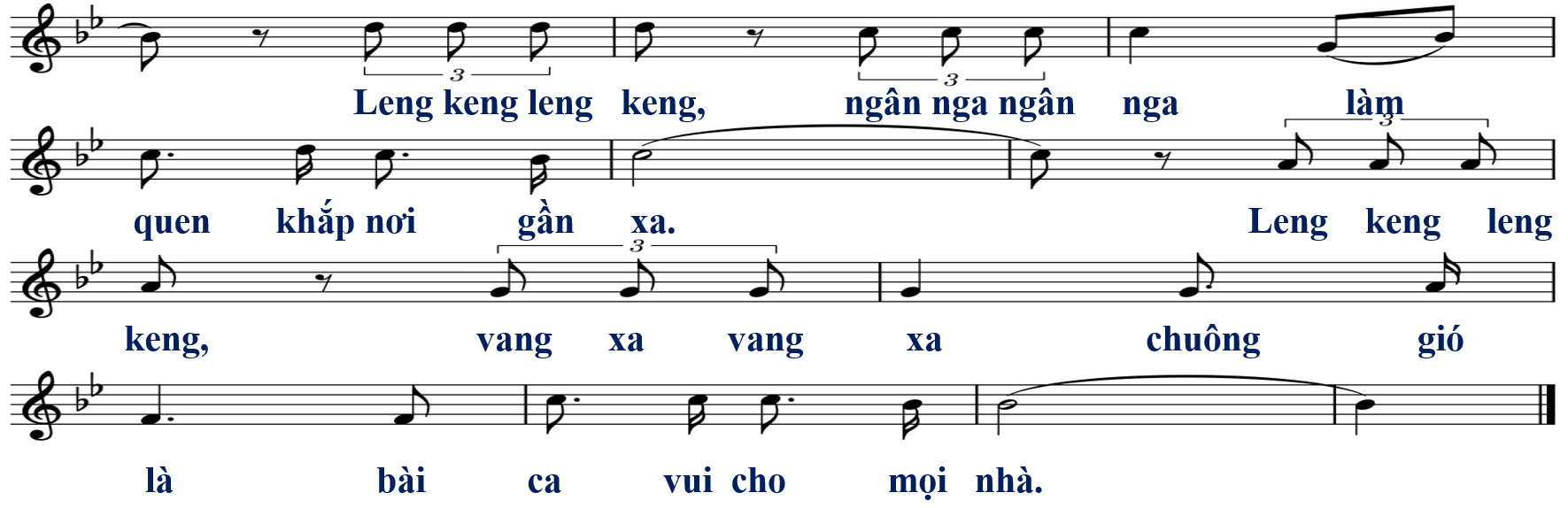 Câu 3+4
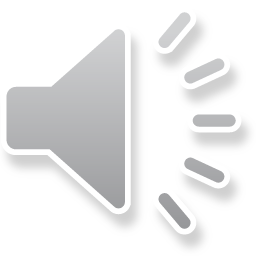 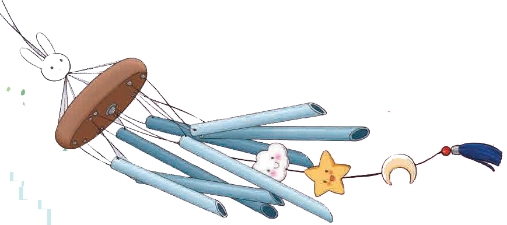 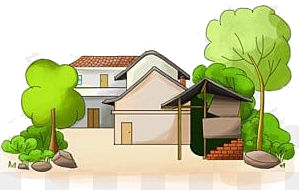 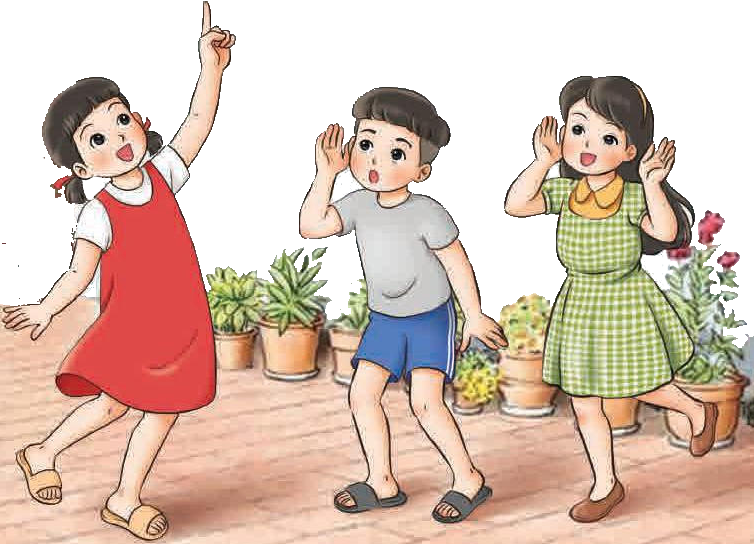 Cả bài các hình thức
Luyện tập
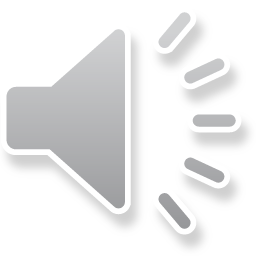 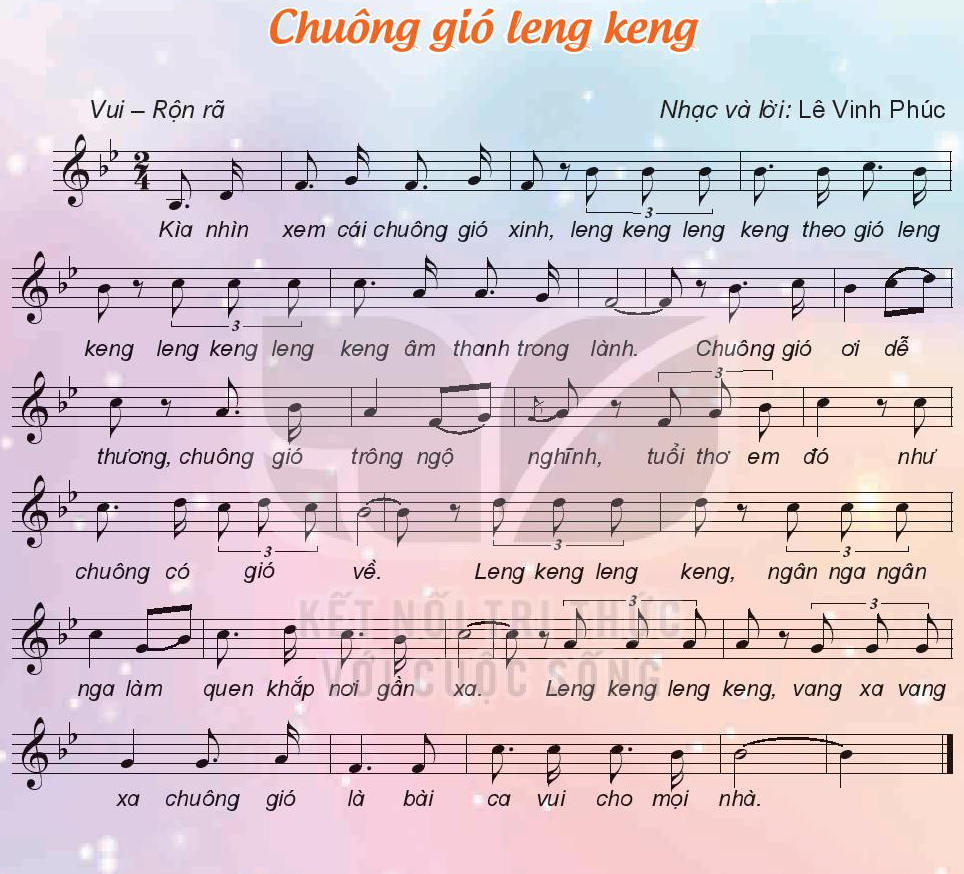 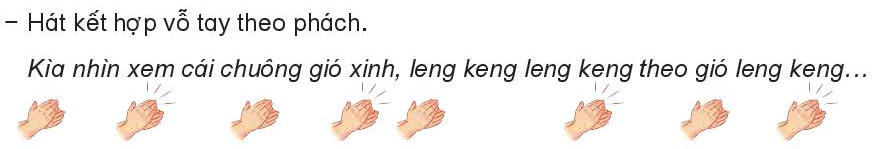 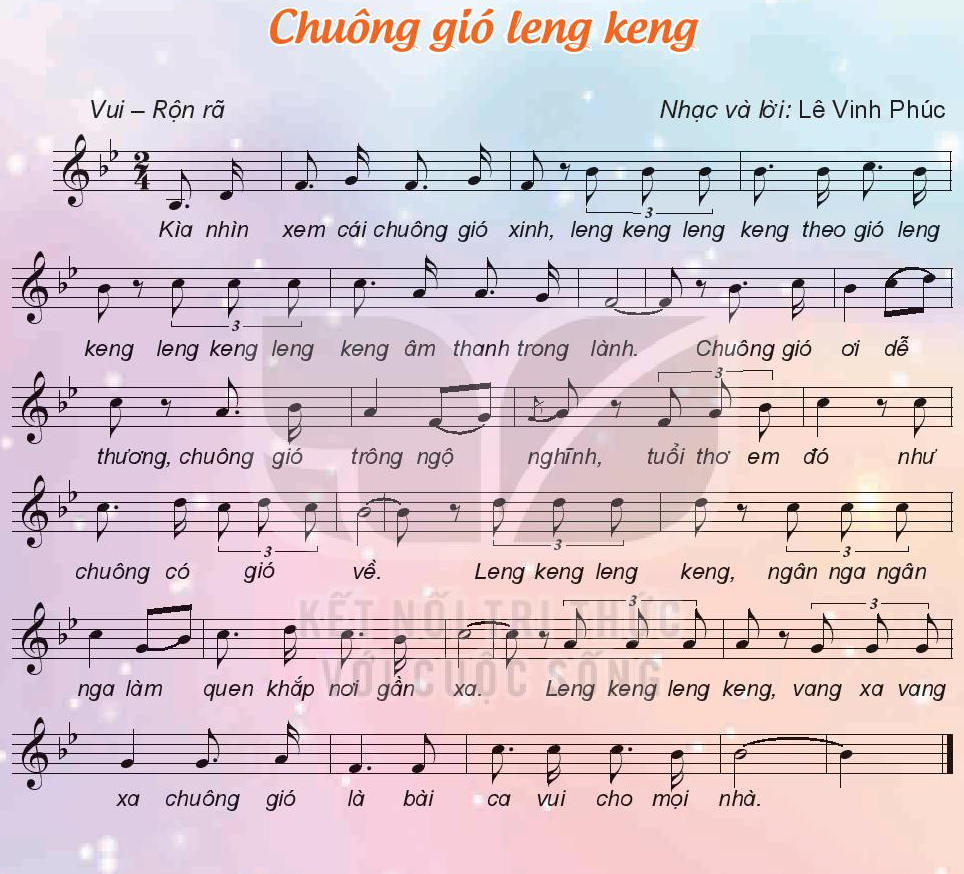 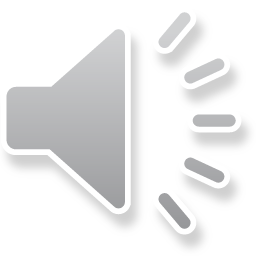 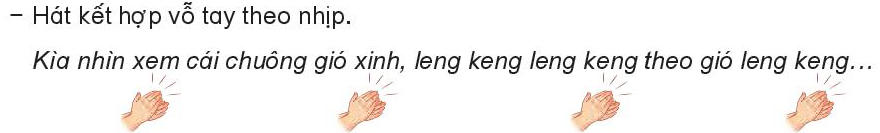 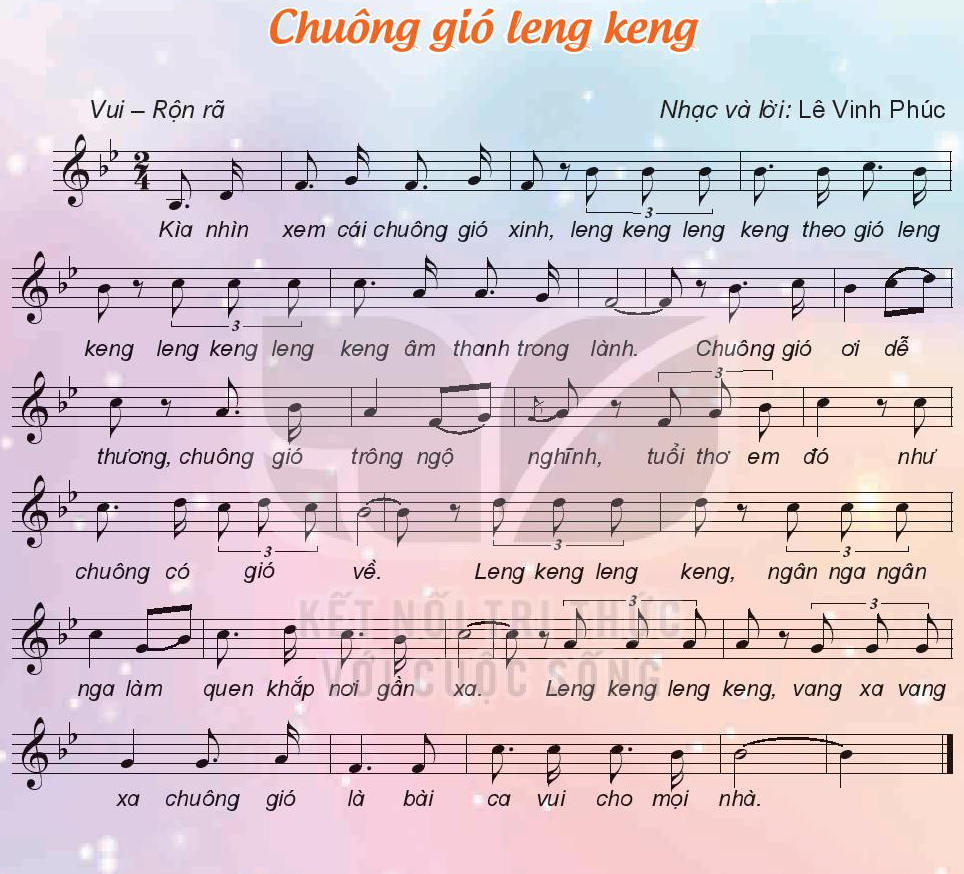 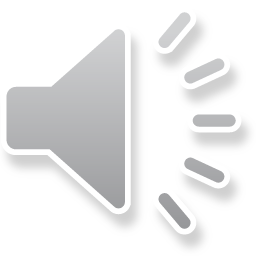 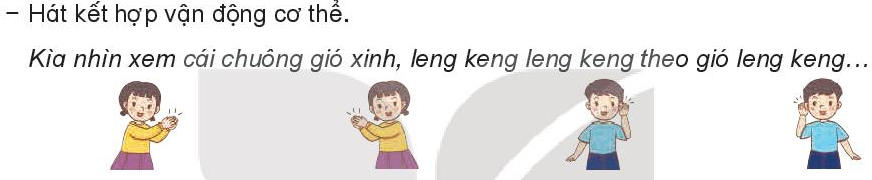 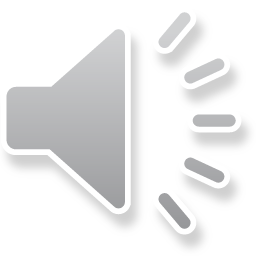 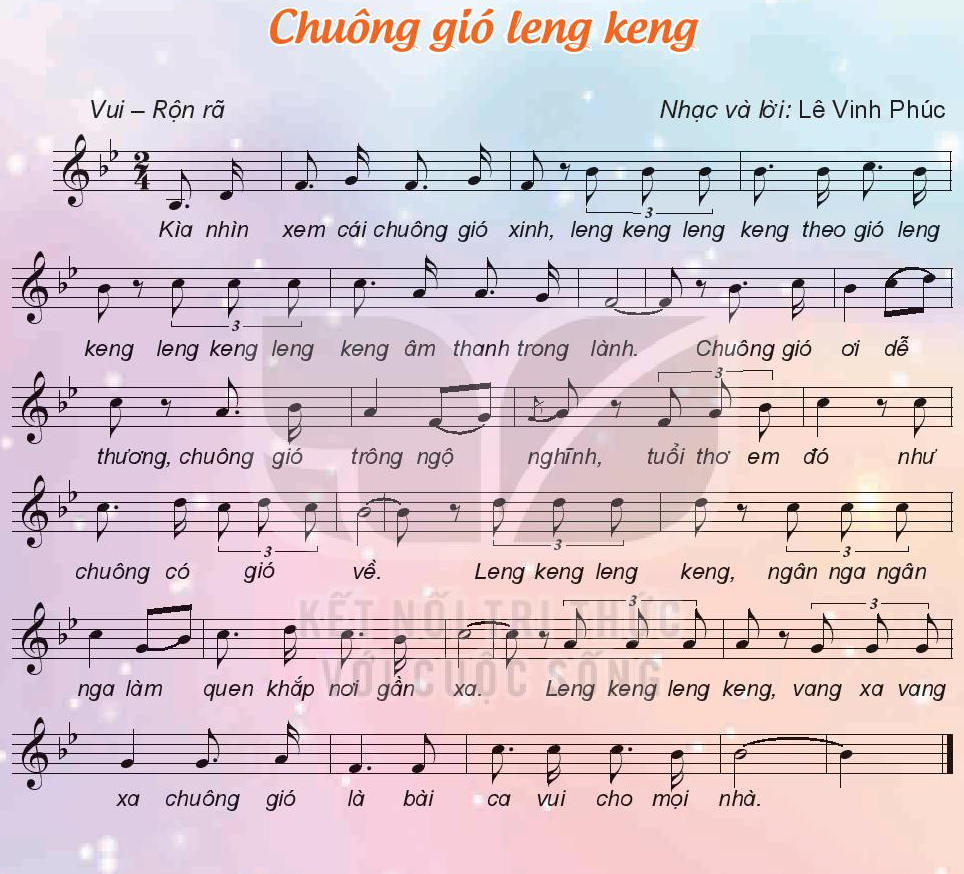 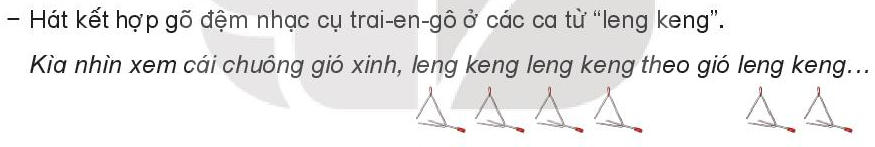 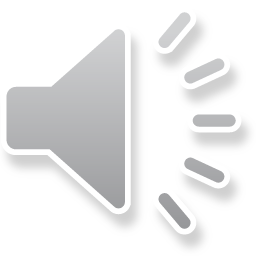 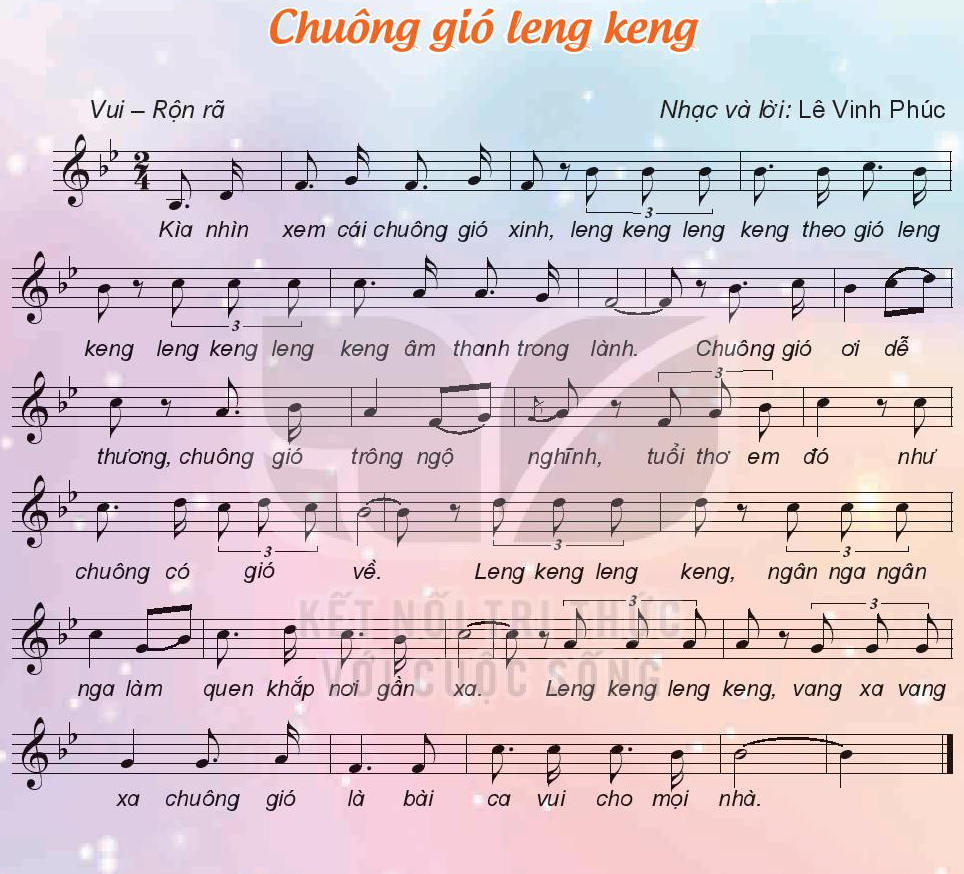